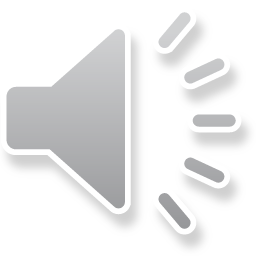 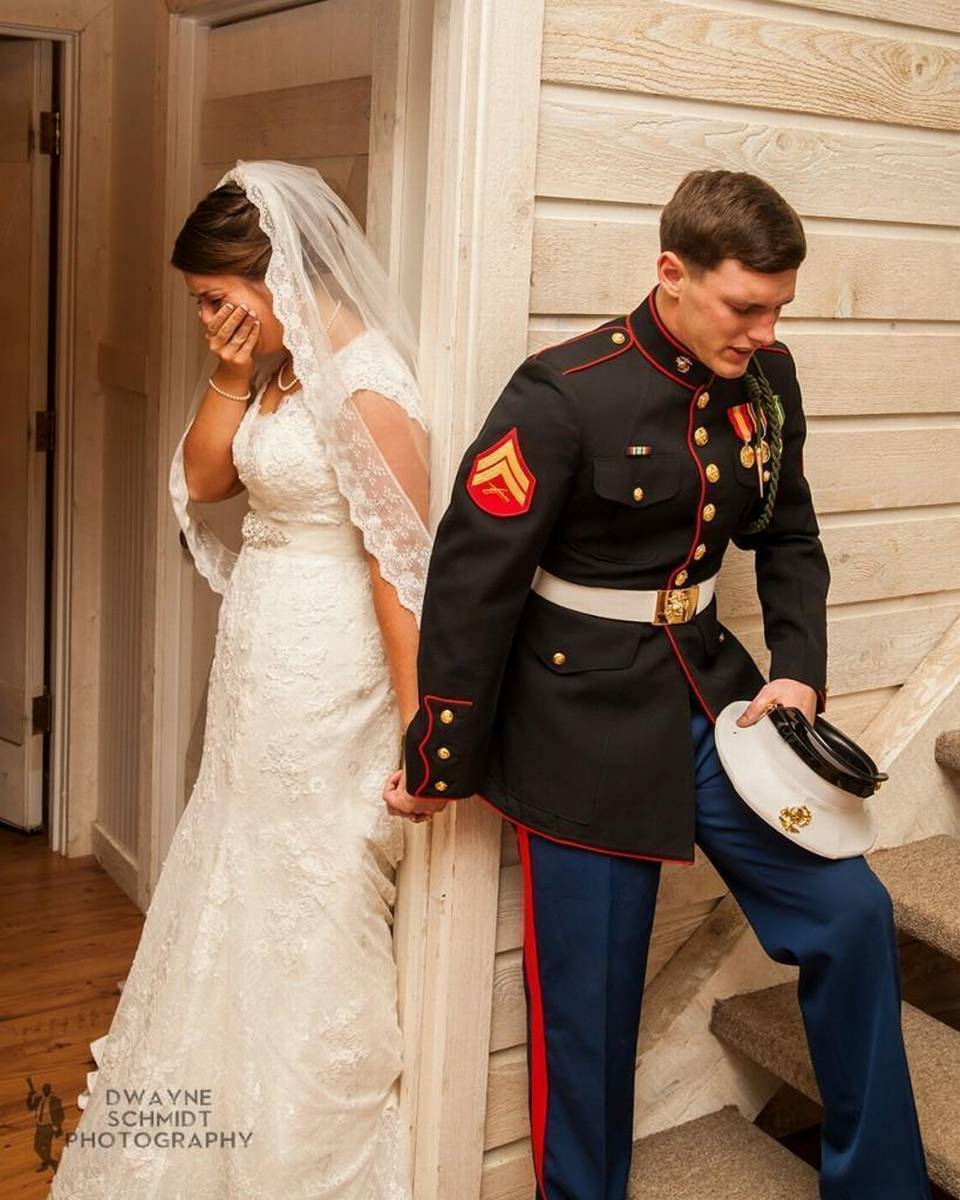 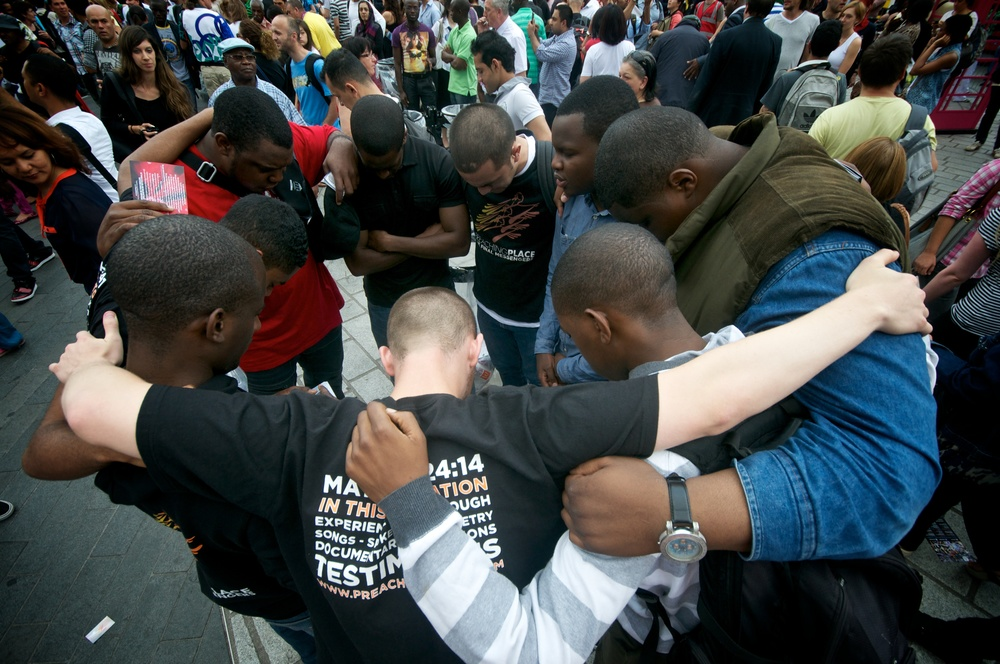 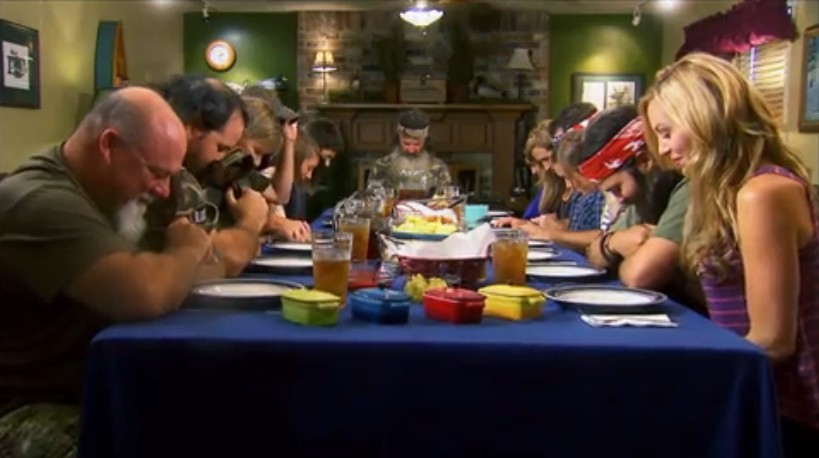 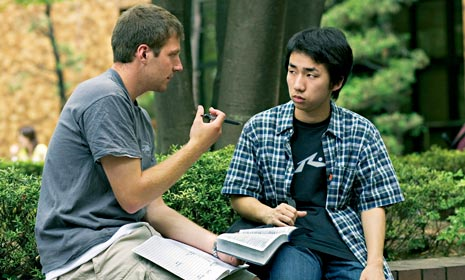 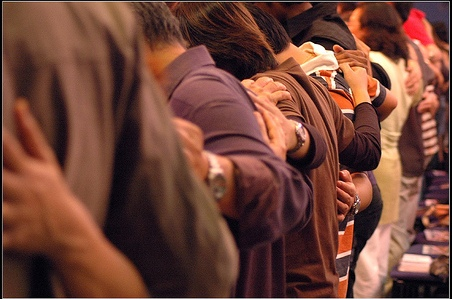 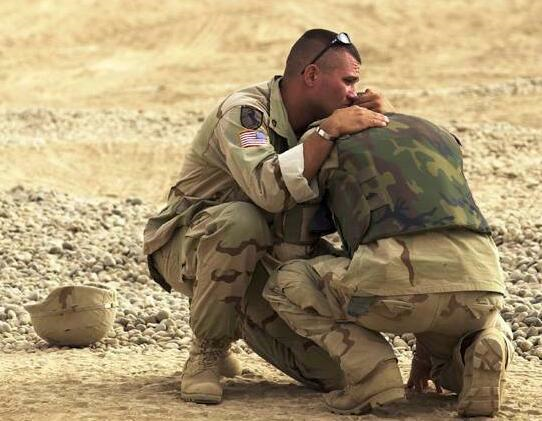 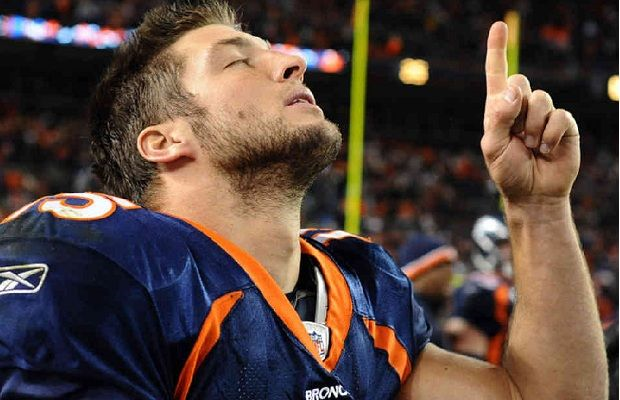 LIVING FAITHFUL
IN TROUBLED TIMES
LIVING FAITHFUL
IN TROUBLED TIMES
LIVING FAITHFUL
IN TROUBLED TIMES
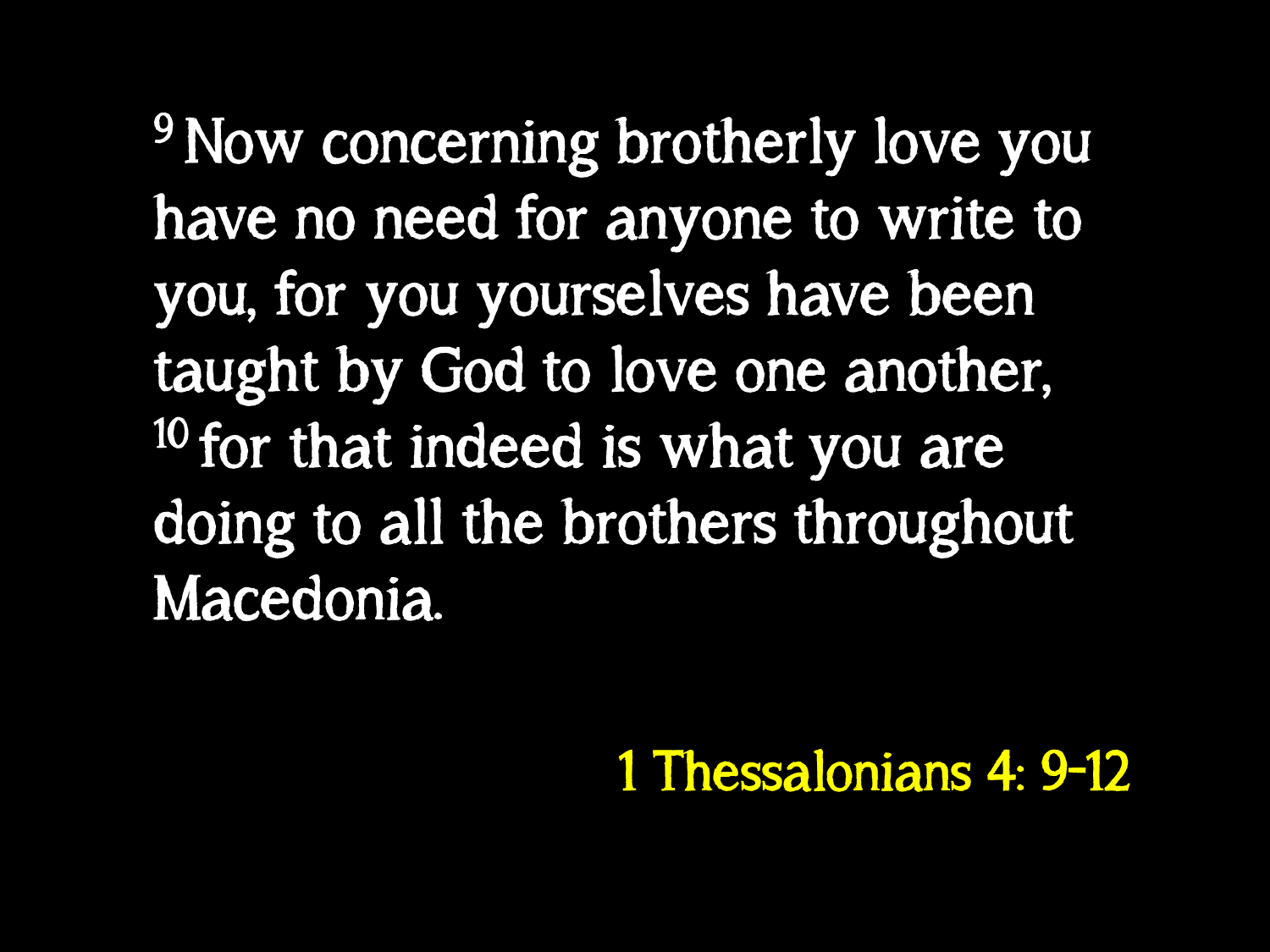 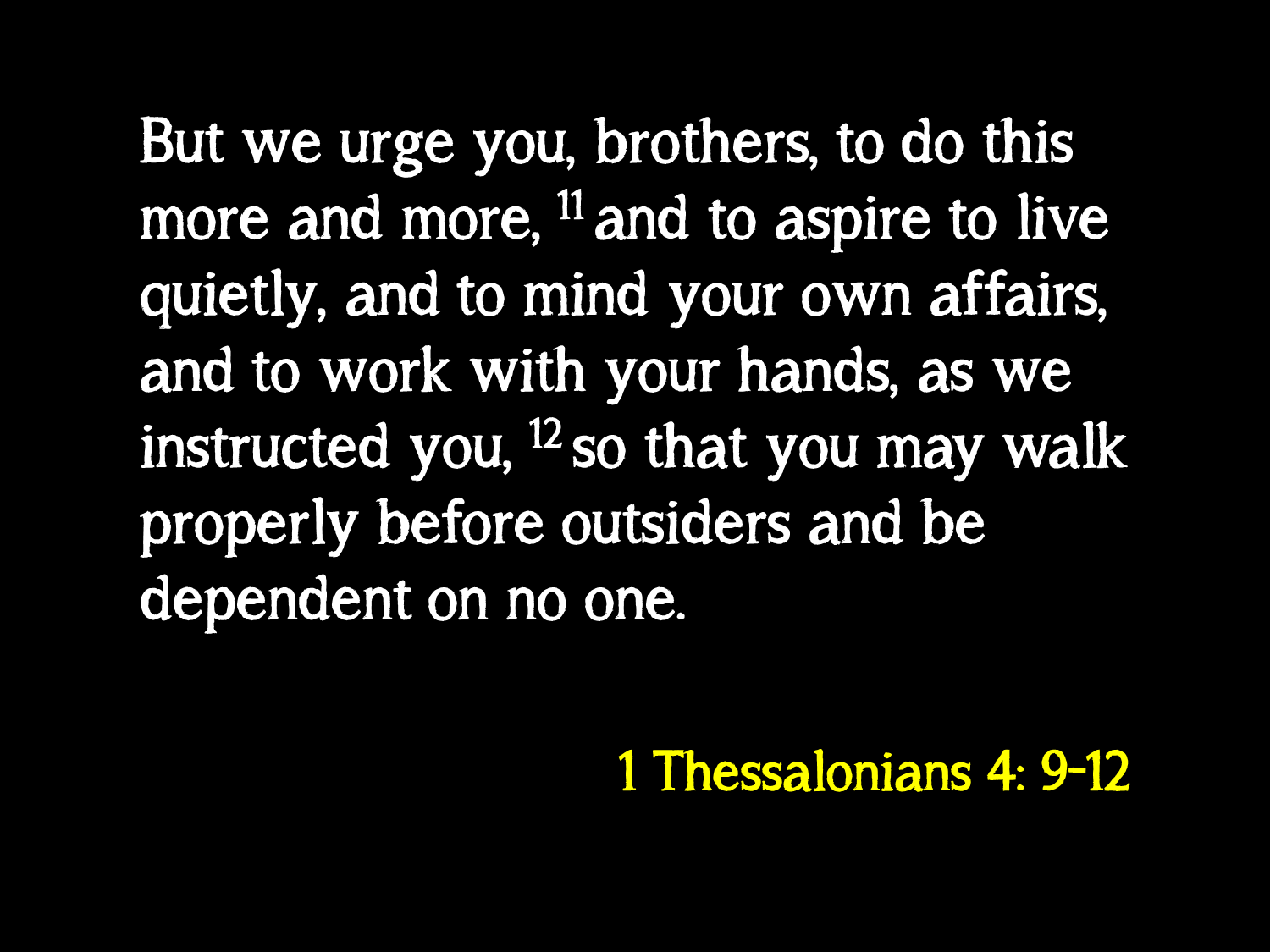 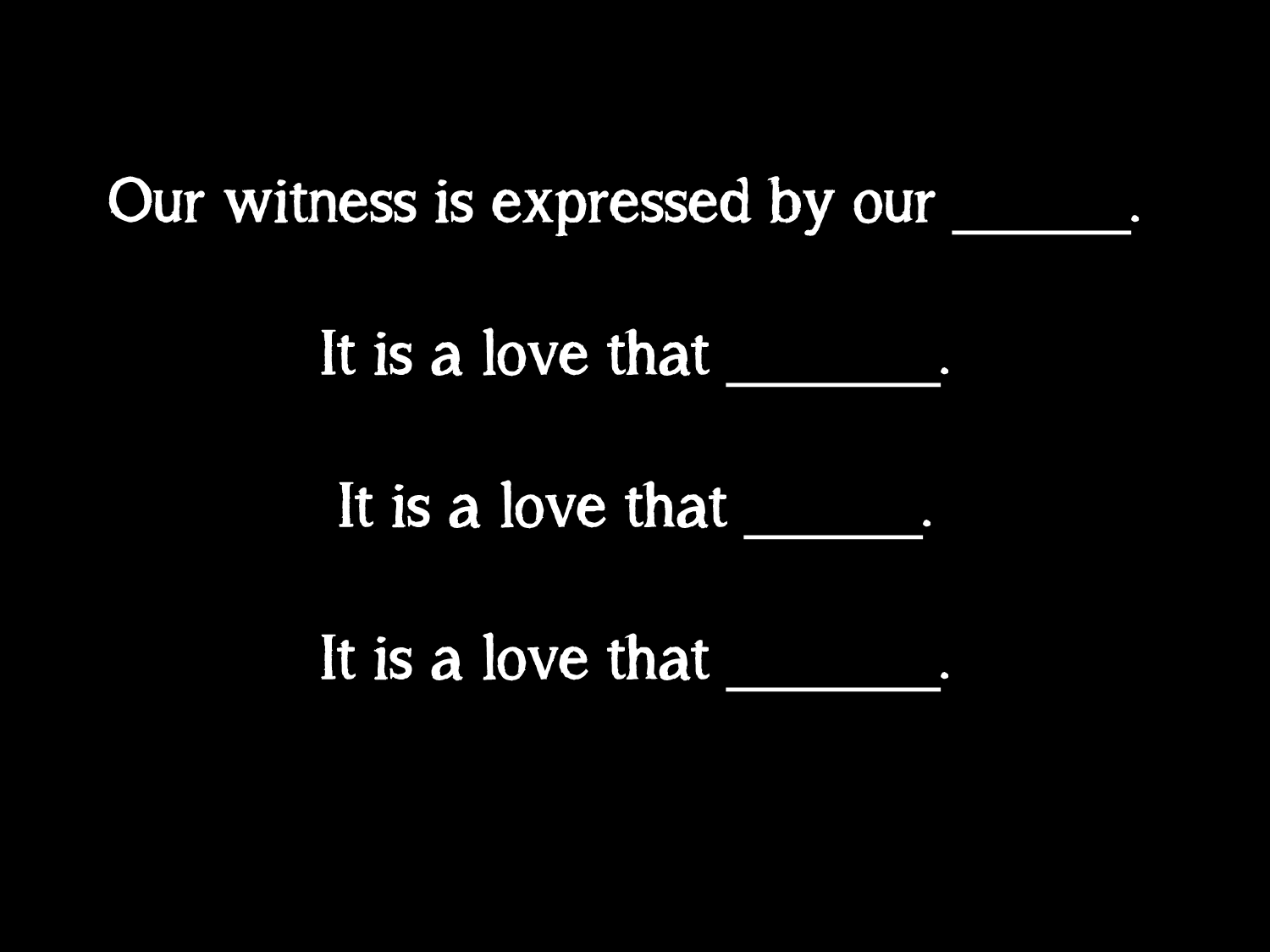 love
gives
goes
grows
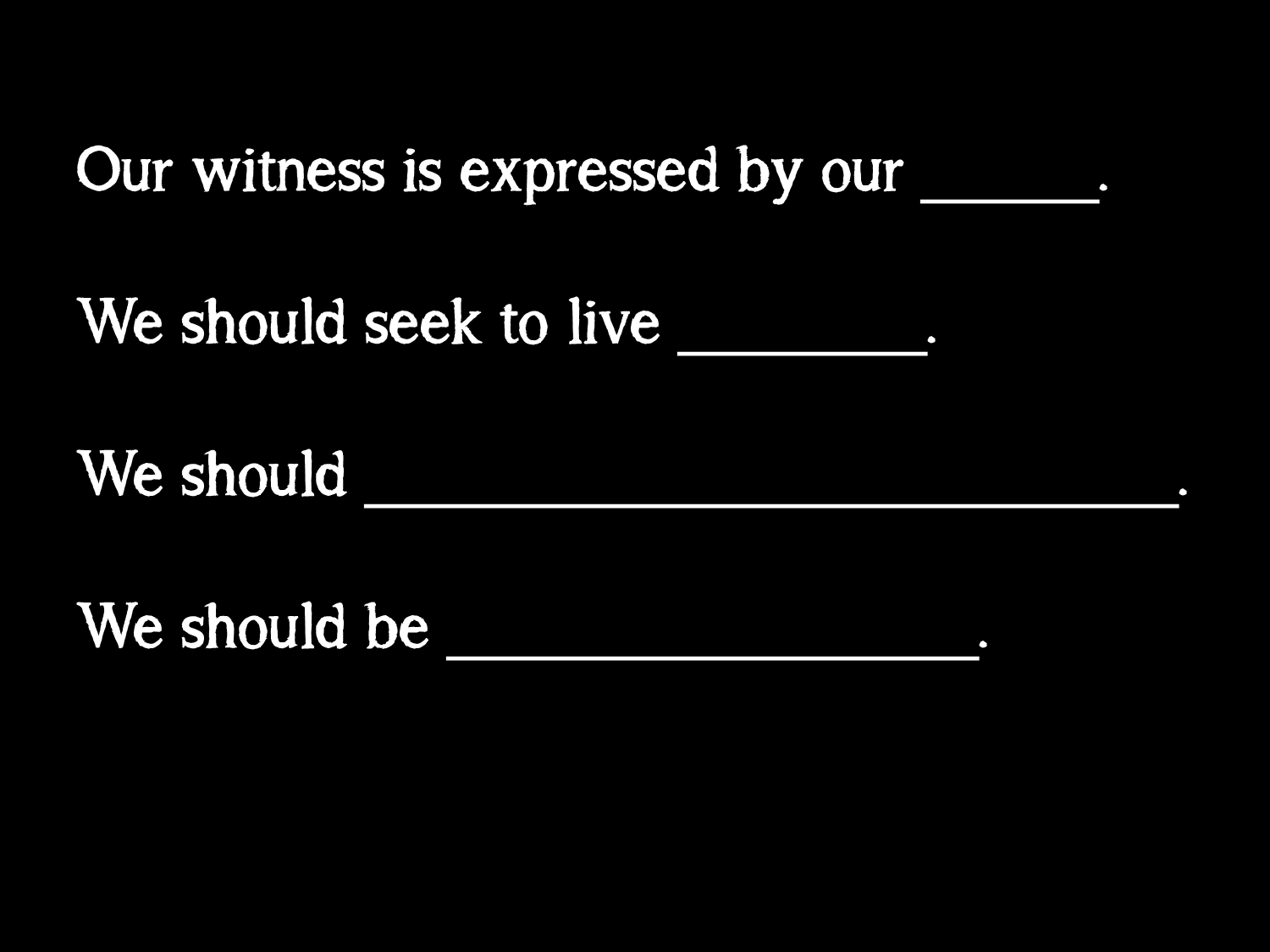 lives
quietly
mind our own business
self-supporting
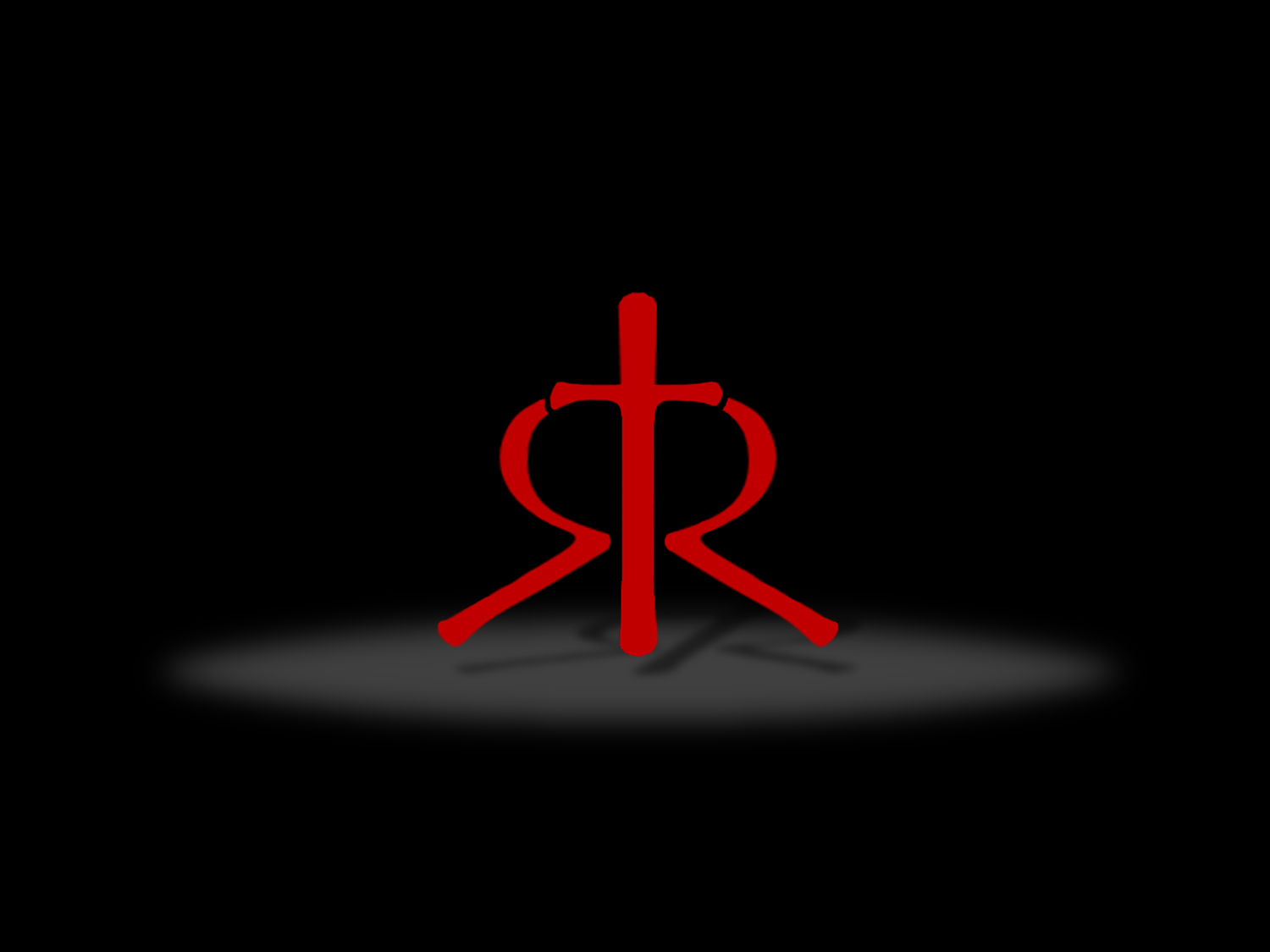